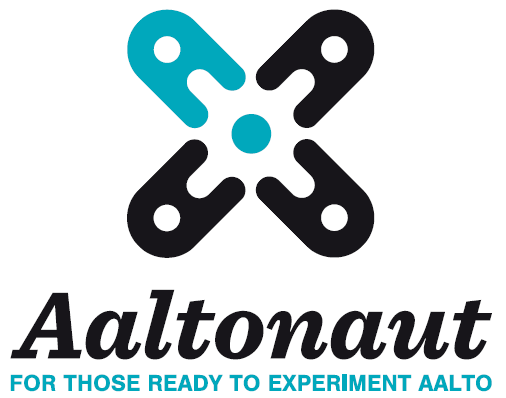 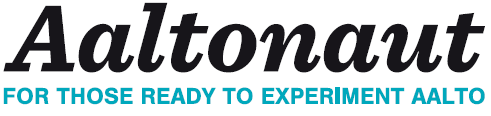 Product Analysis
[Speaker Notes: Tämä versio on päivitetty ja oikeaksi todettu 2.9.2013]
Agenda
13:15 Introduction, Teppo
Teachers 
Course idea
Course content
Evaluation
Teams and Team building
13:05 Integrated English and communication, Matthew
14:15	Who would buy it? Meri
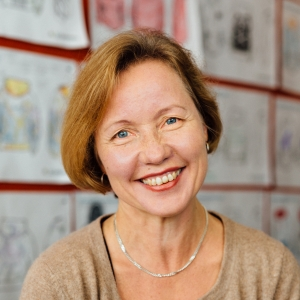 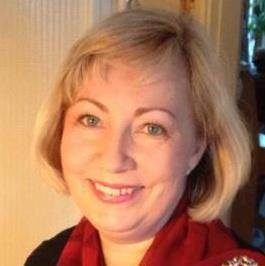 Aaltonaut TeamCourse teachers
Elina Kähkönen
Aaltonaut Program Head

Jaana Suviniity
Pedagogy expert
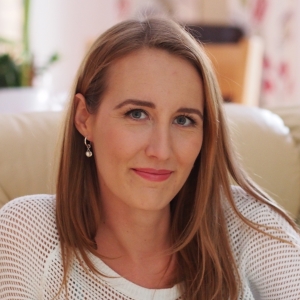 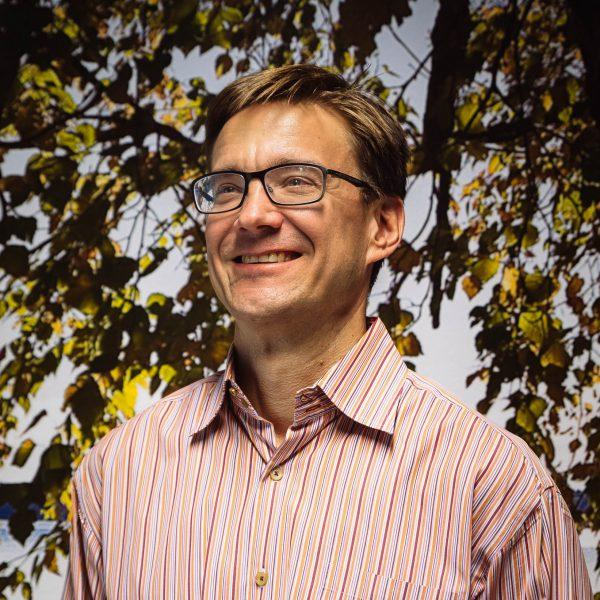 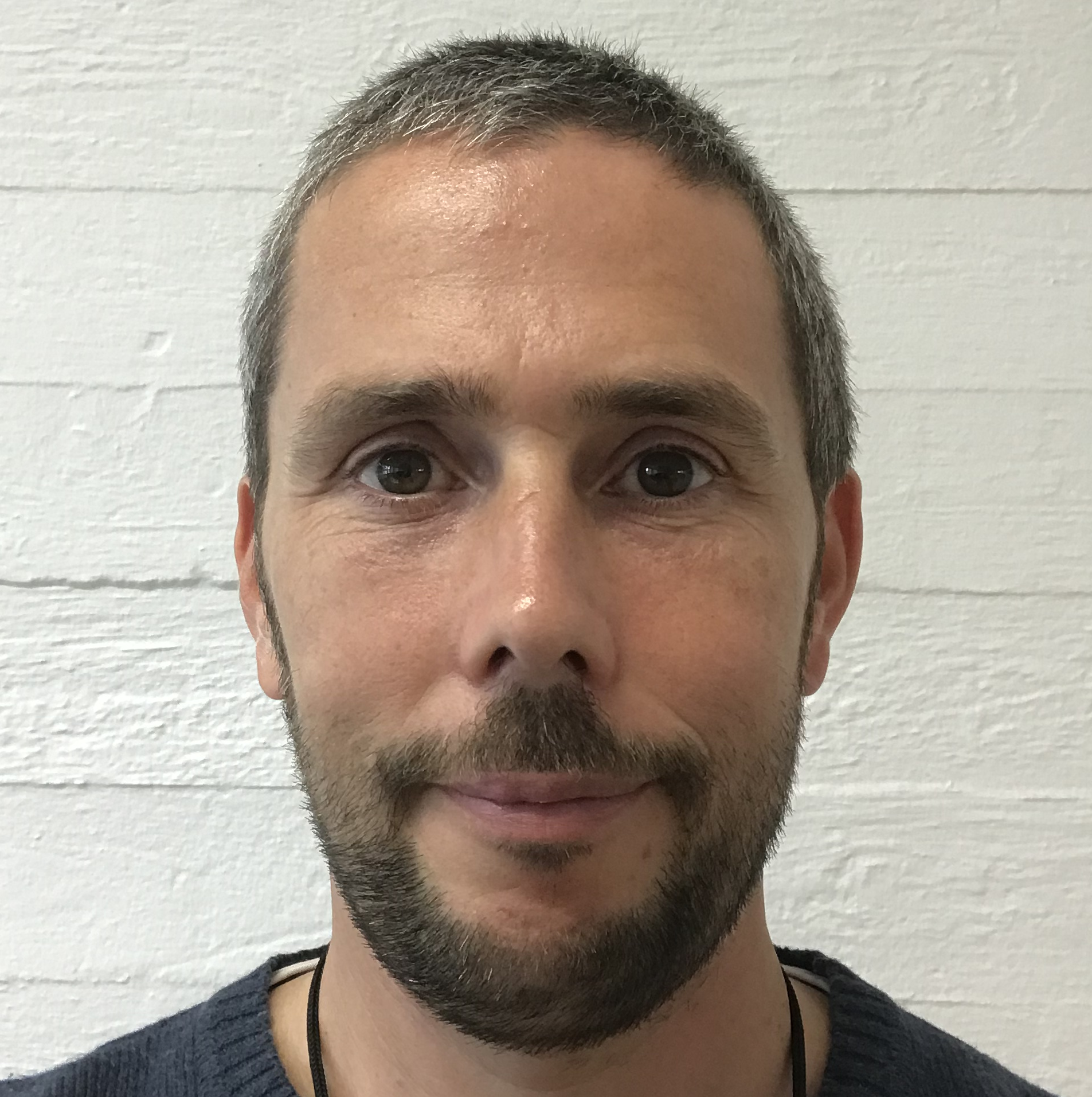 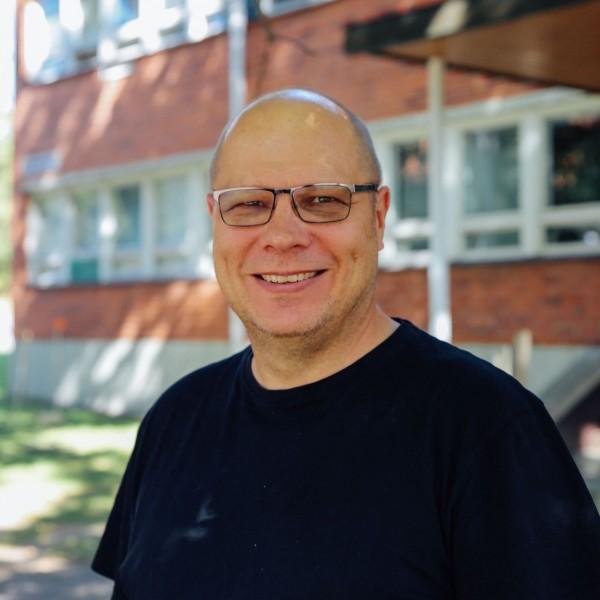 Meri Kuikka
Business

Kevin Otto Engineering

Matthew Billington English and communication

Teppo Vienamo Responsible teacher, Design
Learning goals
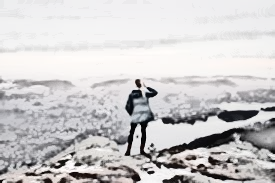 identify basic technology, design and business related aspects of a product 
work effectively in a team setting 
communicate the results of product analysis 
+  Communication course goals (Matthew)
Schedule Friday 1:15-16 DF Studio
10.1. 	Introduction  / Client
17.1. 	User perspective
24.1. 	Safety
31.1. 	Product composition
7.2. 	Functionalities
14.2. 	Manufacturing technologies
21.2. 	No program (Evaluation week)
28.2. 	Writing workshop, I like I wish
6.3. 	Materials
13.3. 	Cost, price, value
20.3. 	Innovation
27.3. 	Preparation for presentation
3.4. 	Final presentations, Suggestion for improvement
10.4. 	National holiday (Good Friday)
Company excursion to
Course outcomes
Subtasks / sessions 
Product analysis report
New product idea proposal
Presentation of 5-8 min + oral exam
Free form
Evaluation
Team grade
Final presentation and Report  1/2
Sessions outcomes 1/2
Individual grade
Participation & activeness (6 < abs.= definitely fail) 
Peer and self evaluation: +/- 1 
teamwork, participation & activeness.
Practicalities
Schedule, presentations, returns, other course info: MyCourses AAN-C2006 - Product analysis
Physical stuff to be stored in a box in the Public storage room by the Lobby
Active participation is expected. In a case of absence, contact Teppo
Teams
Products
Blender
Electric toothbrush
Blood pressure meter
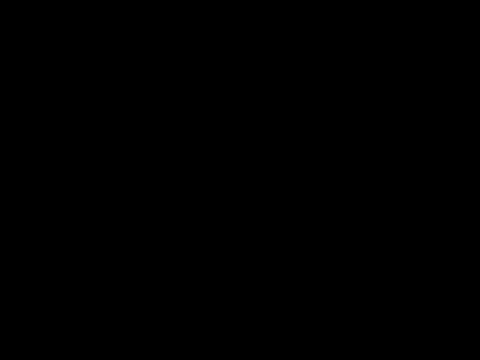